{district’s name}School Improvement Plan At a Glance
School Year
Mission
Vision
Value #1
Value #2
Value #3
Values
Value #4
Value #5
Value #6
Strength #1
Need of Improvement data #1
Summary of Needs Assessment
Strength #2
Need of Improvement data #2
Strengths
Areas in Need of Improvement
Strength #3
Need of Improvement data #3
Strength #4
Need of Improvement data #4
Strength #5
Need of Improvement data #5
Strength #6
Need of Improvement data #6
Priority #1
Summary of Priorities
Priority #2
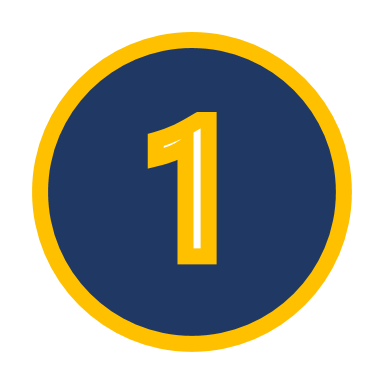 Priority #3
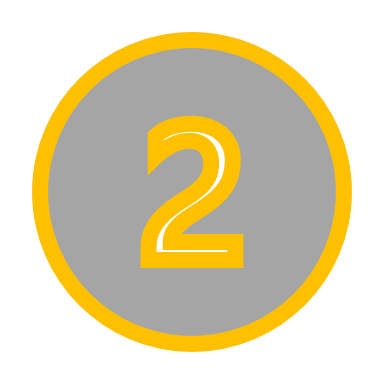 Priority #4
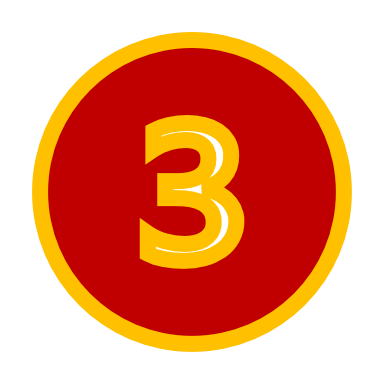 Priority #5
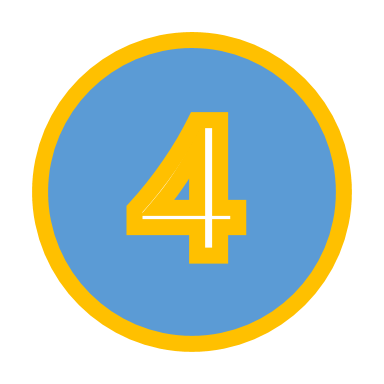 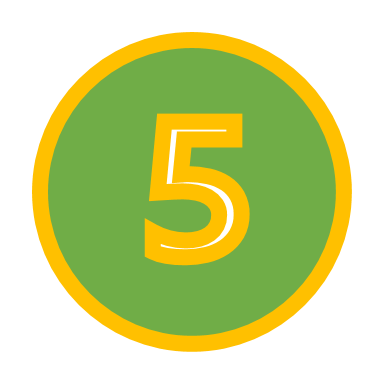 SMART+E Goal #1.1:
SMART+E Goal #2:
SMART+E Goal #3:
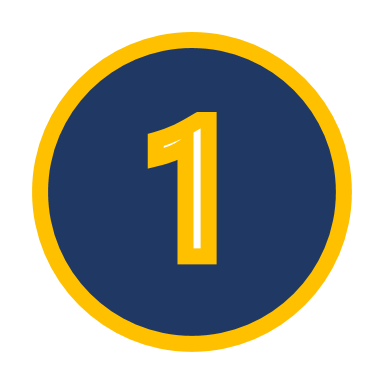 Priority #1
Initiative 1.1.1
Initiative 1.2.1
Initiative 1.3.1
Initiative 1.1.2
Initiative 1.2.2
Initiative 1.3.2
Initiative 1.1.3
Initiative 1.2.3
Initiative 1.3.3
Funding source and allocated amount:
Funding source and allocated amount:
Funding source and allocated amount:
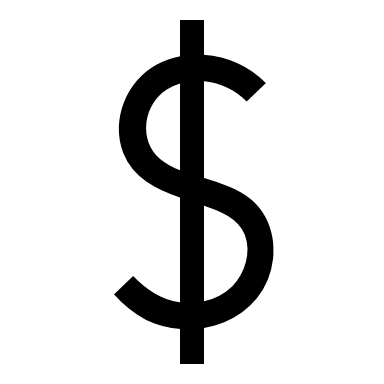 SMART+E Goal #2.1:
SMART+E Goal #2.2:
SMART+E Goal #2.3:
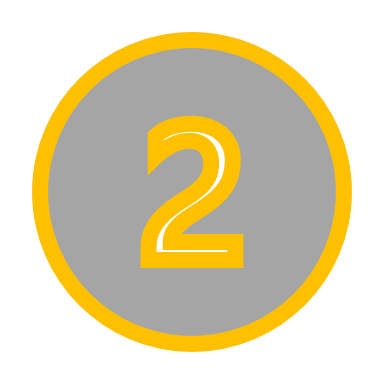 Initiative 2.1.1
Initiative 2.2.1
Initiative 2.3.1
Priority #2
Initiative 2.1.2
Initiative 2.2.2
Initiative 2.3.2
Initiative 2.1.3
Initiative 2.2.3
Initiative 2.3.3
Funding source and allocated amount:
Funding source and allocated amount:
Funding source and allocated amount:
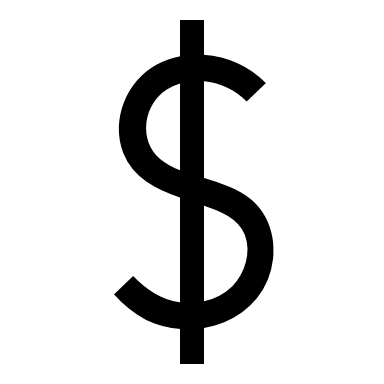 SMART+E Goal #3.1:
SMART+E Goal #3.2:
SMART+E Goal #3.3:
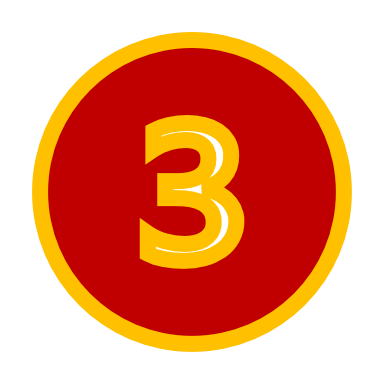 Initiative 3.1.1
Initiative 3.2.1
Initiative 3.3.1
Initiative 3.1.2
Initiative 3.2.2
Initiative 3.3.2
Priority #3
Initiative 3.1.3
Initiative 3.2.3
Initiative 3.3.3
Funding source and allocated amount:
Funding source and allocated amount:
Funding source and allocated amount:
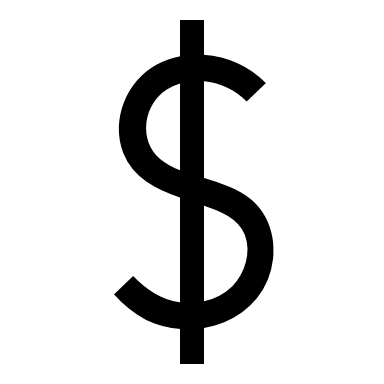 SMART+E Goal #4.1:
SMART+E Goal #4.2:
SMART+E Goal #4.3:
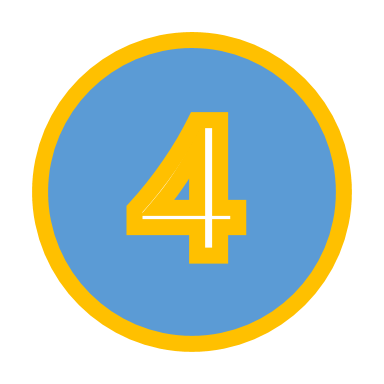 Initiative 4.1.1
Initiative 4.2.1
Initiative 4.3.1
Initiative 4.1.2
Initiative 4.2.2
Initiative 4.3.2
Priority #4
Initiative 4.1.3
Initiative 4.2.3
Initiative 4.3.3
Funding source and allocated amount:
Funding source and allocated amount:
Funding source and allocated amount:
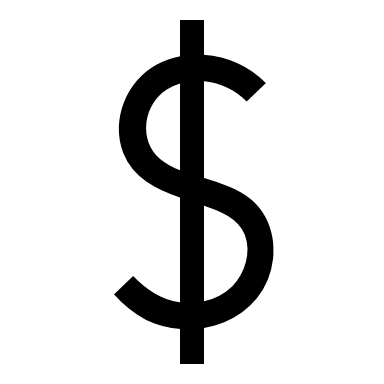 SMART+E Goal #5.1:
SMART+E Goal #5.2:
SMART+E Goal #5.3:
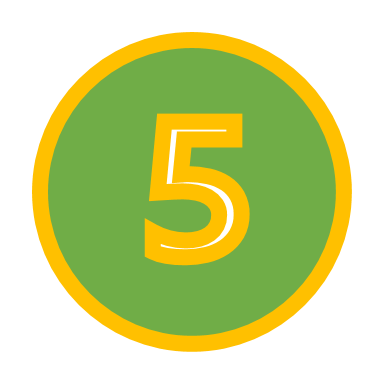 Initiative 5.1.1
Initiative 5.2.1
Initiative 5.3.1
Initiative 5.1.2
Initiative 5.2.2
Initiative 5.3.2
Priority #5
Initiative 5.1.3
Initiative 5.2.3
Initiative 5.3.3
Funding source and allocated amount:
Funding source and allocated amount:
Funding source and allocated amount:
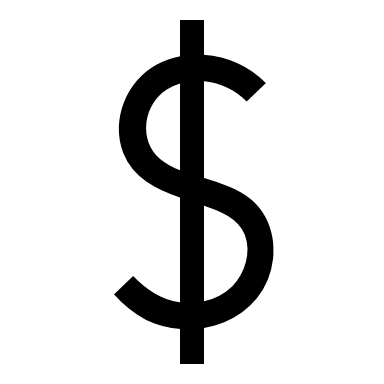